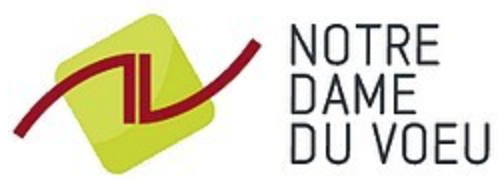 Thème: analyse			séquence 4 :               Fonctions polynômes de degré 2
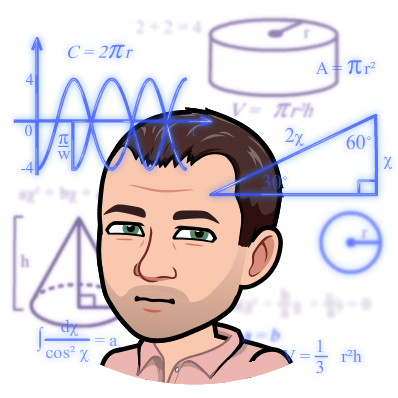 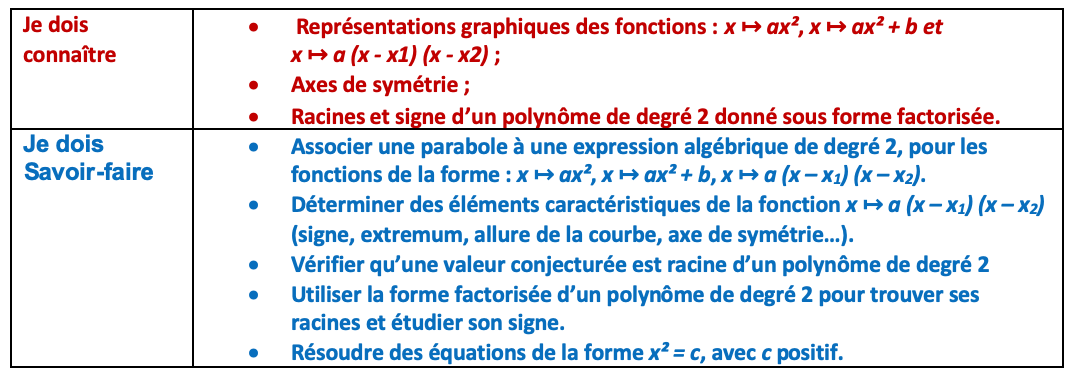 1
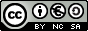 mevel christophe
1°) Courbes représentatives de fonctions polynômes de degré 2 du type ax² ou ax² + b
Rappel : La fonction carré
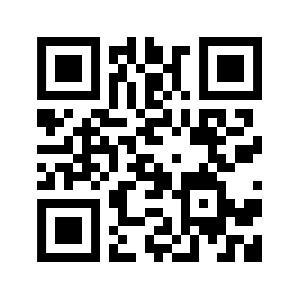 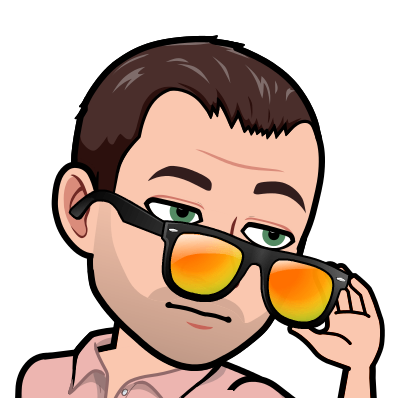 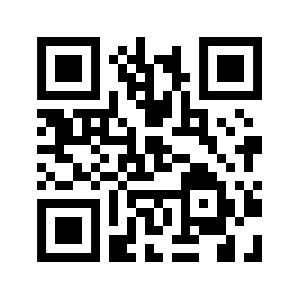 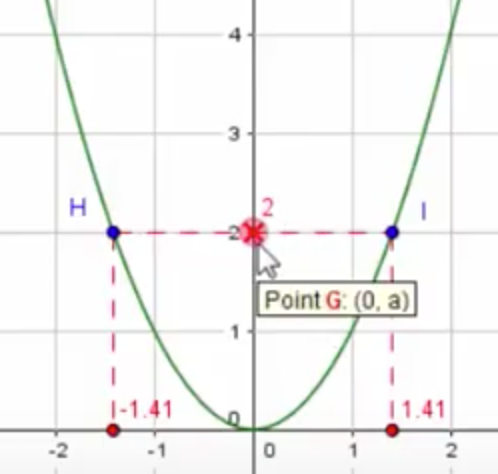 D’où deux solutions provenant 
des deux équations:
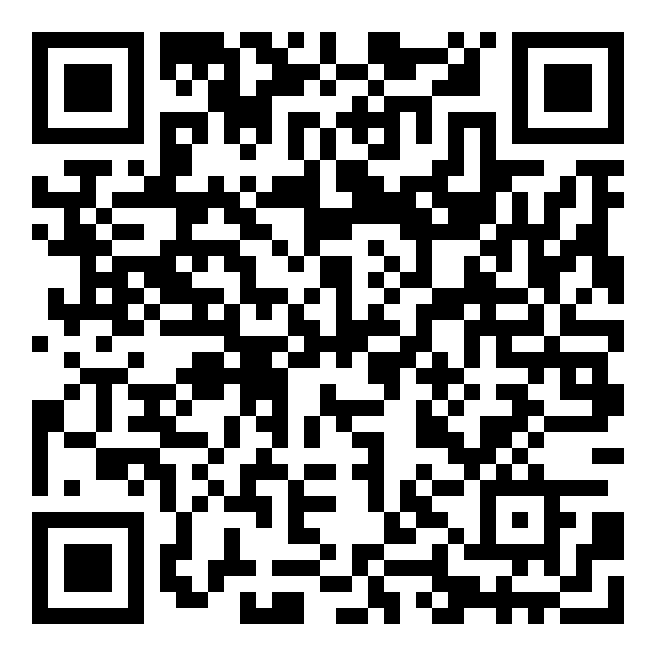 Entrainement
mevel christophe
2
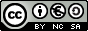 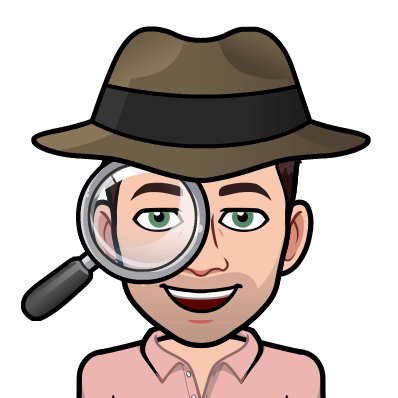 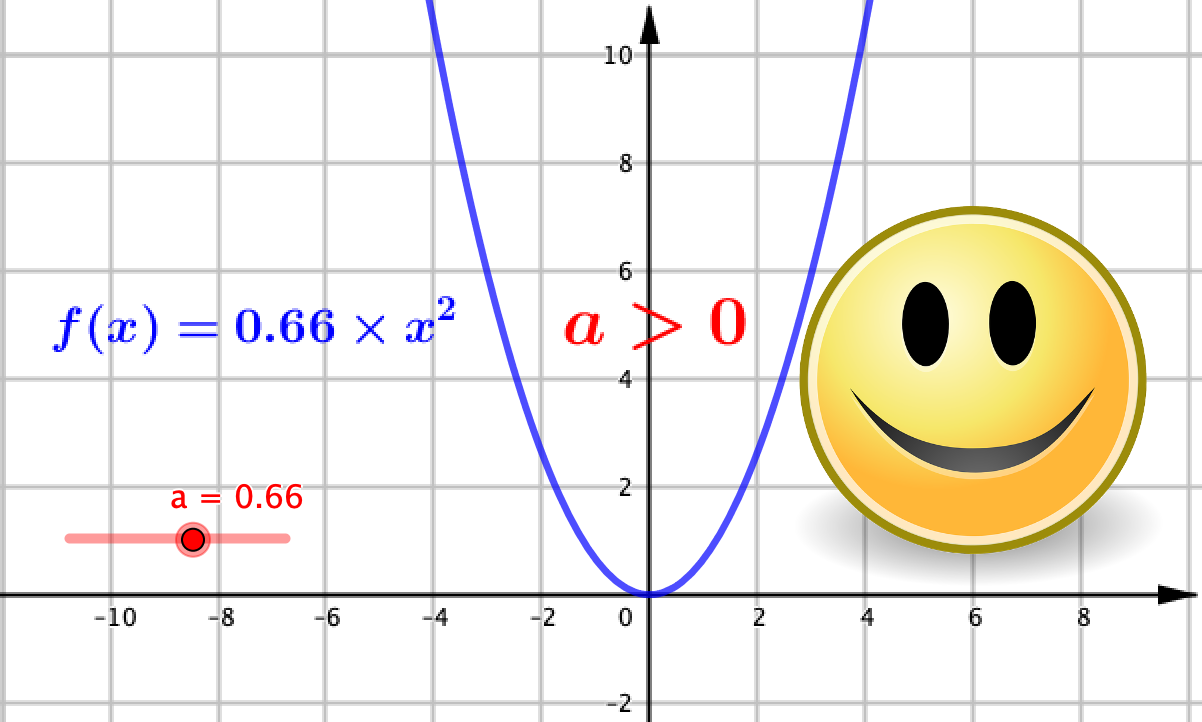 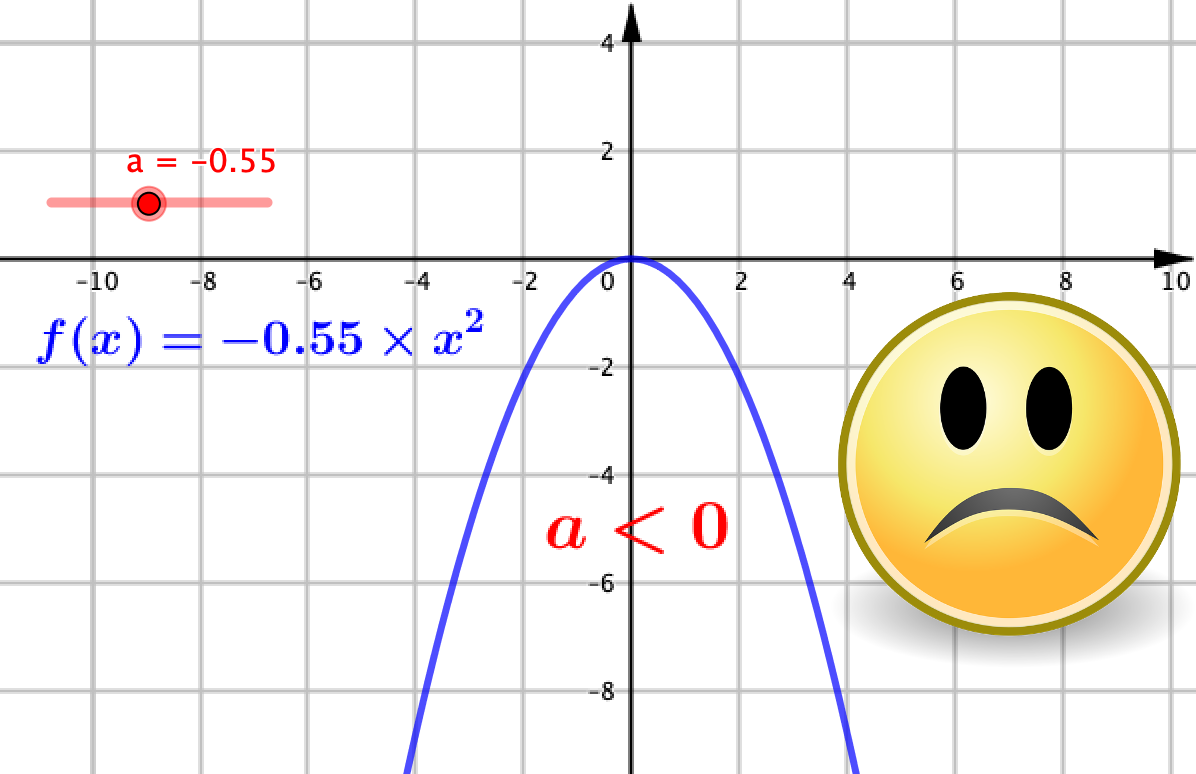 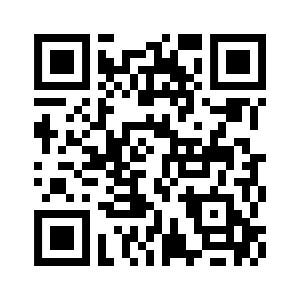 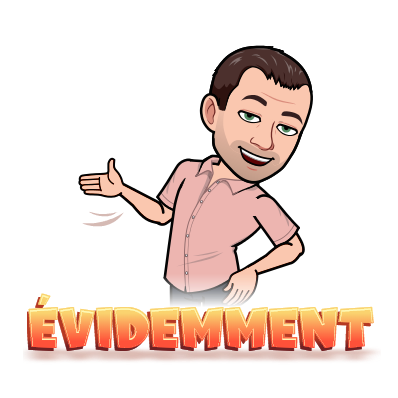 mevel christophe
3
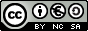 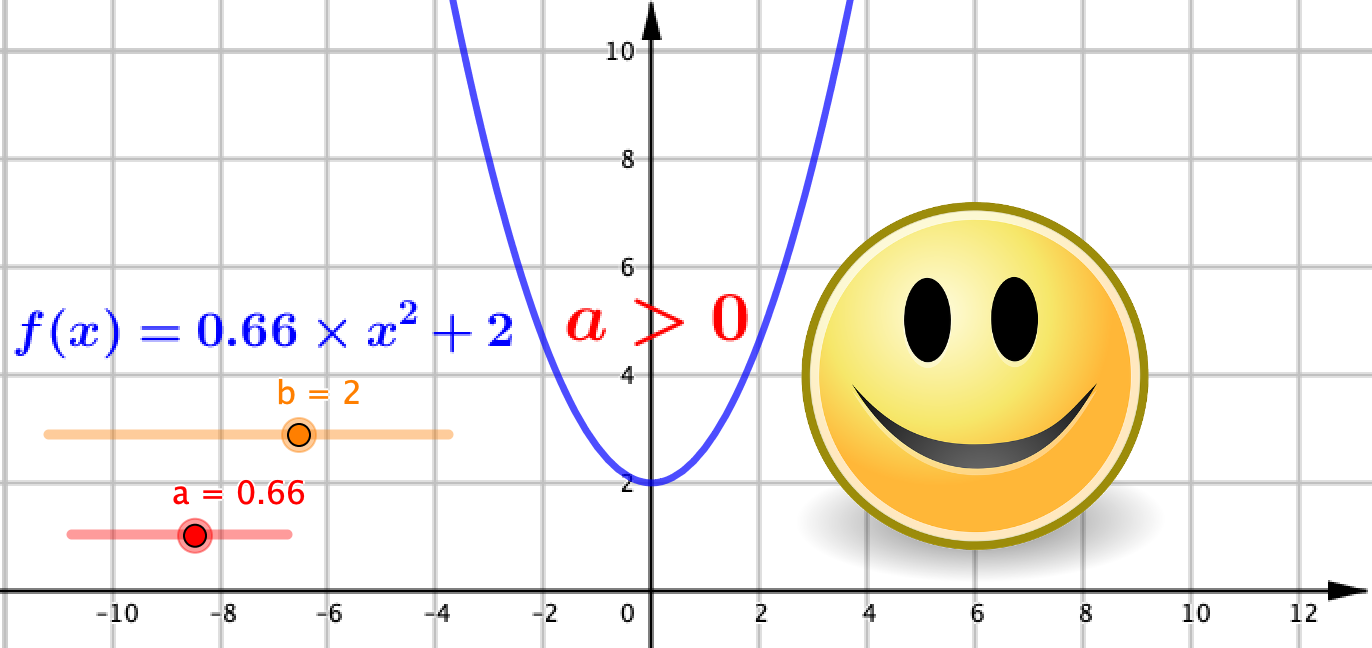 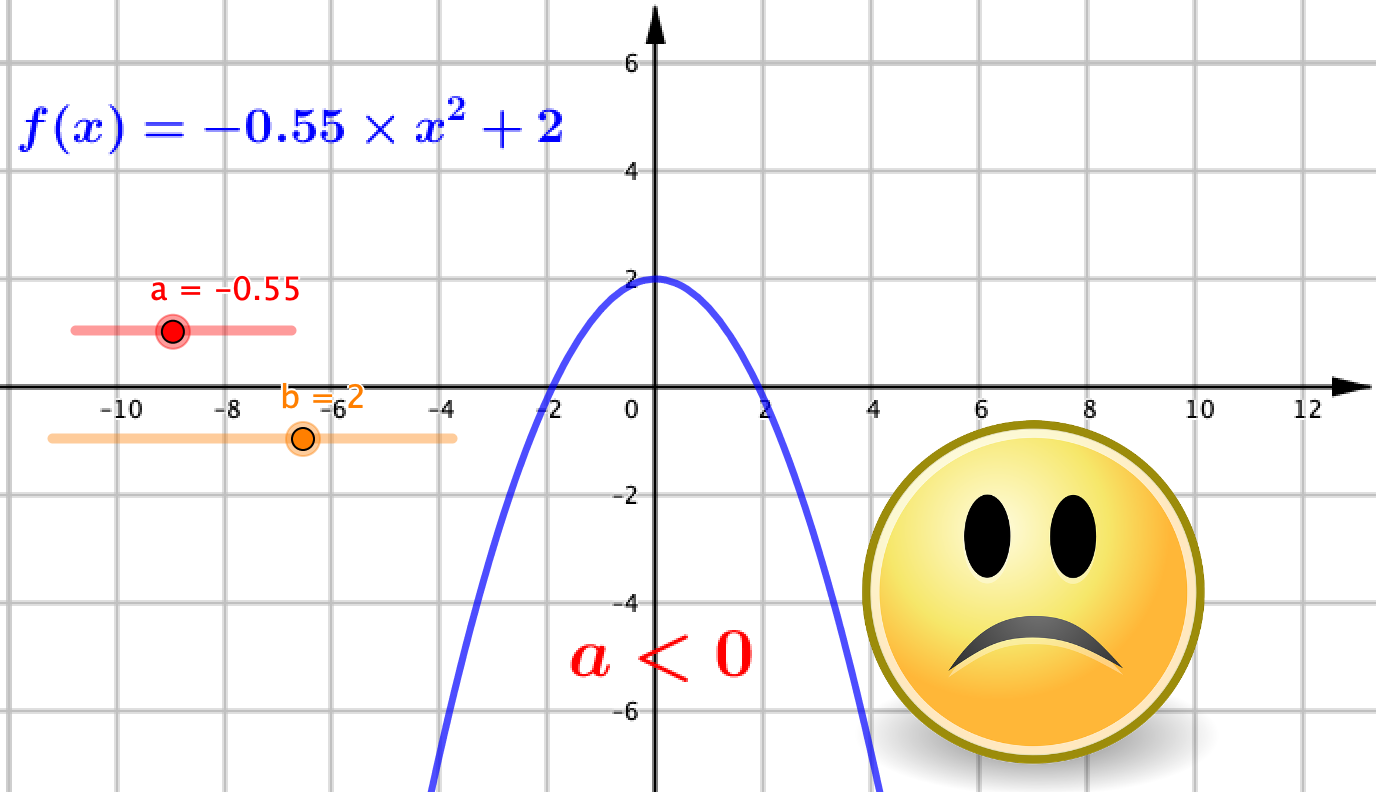 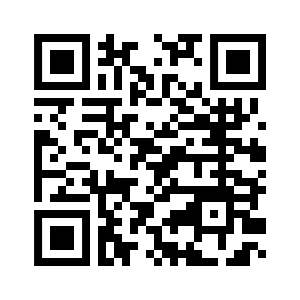 mevel christophe
4
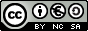 a) Définitions et représentation graphique
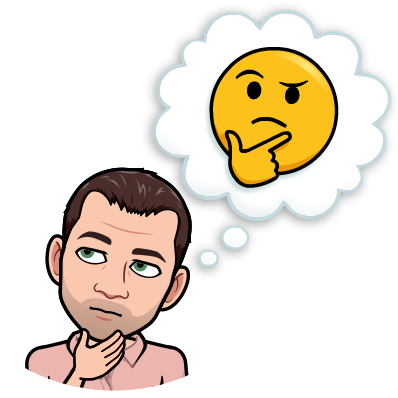 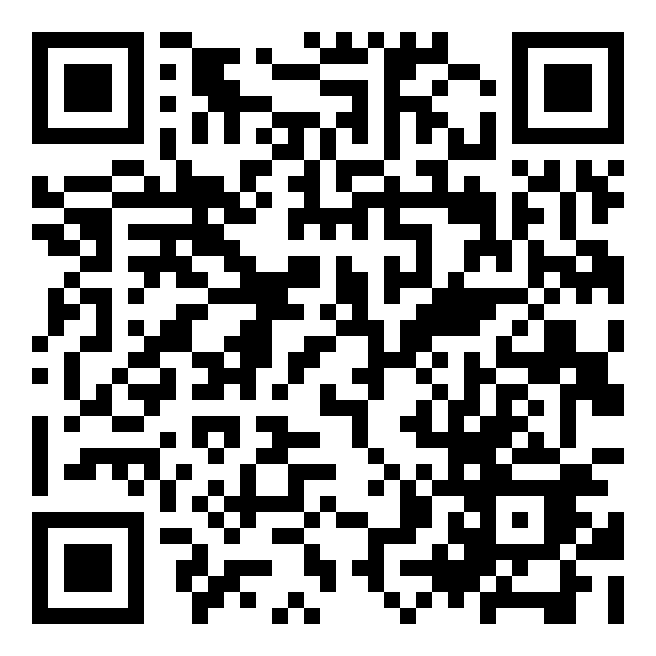 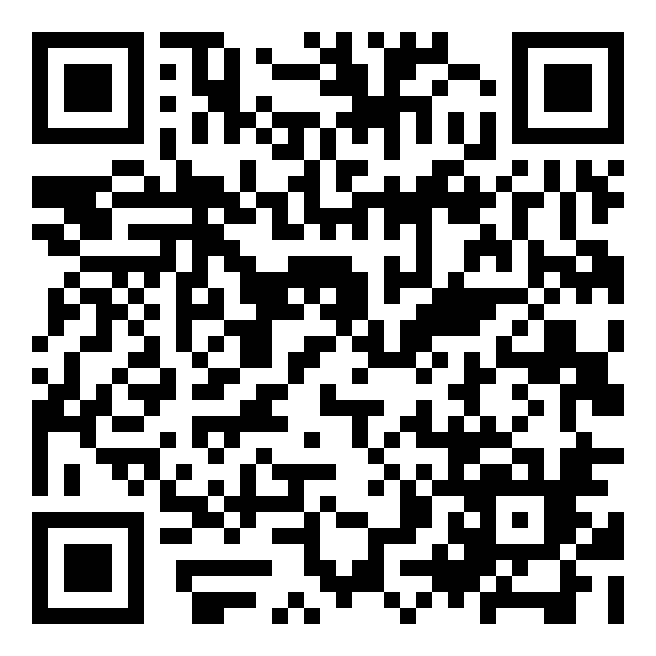 mevel christophe
5
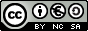 Que peut-on extraire comme informations de la représentation graphique ?
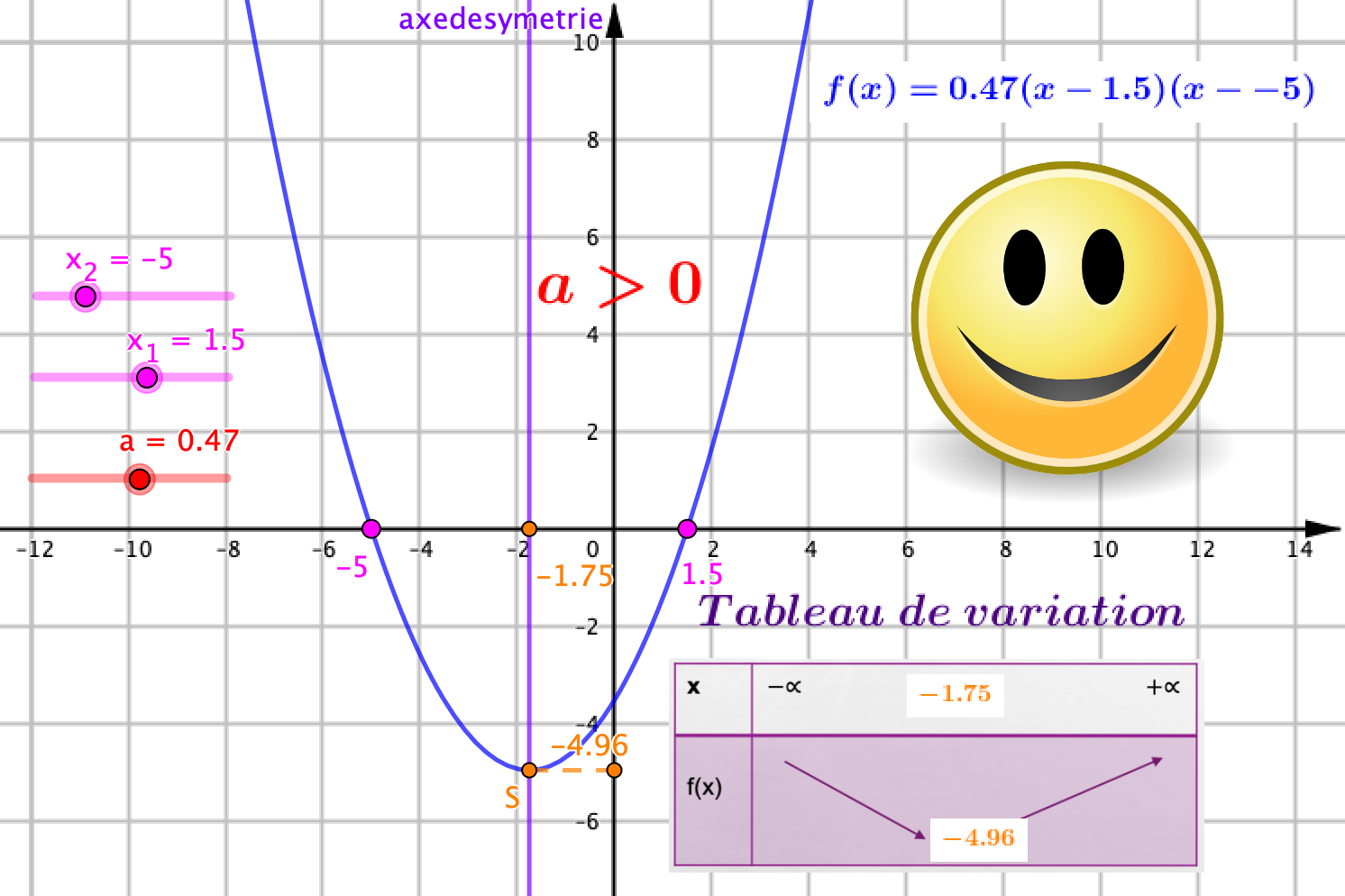 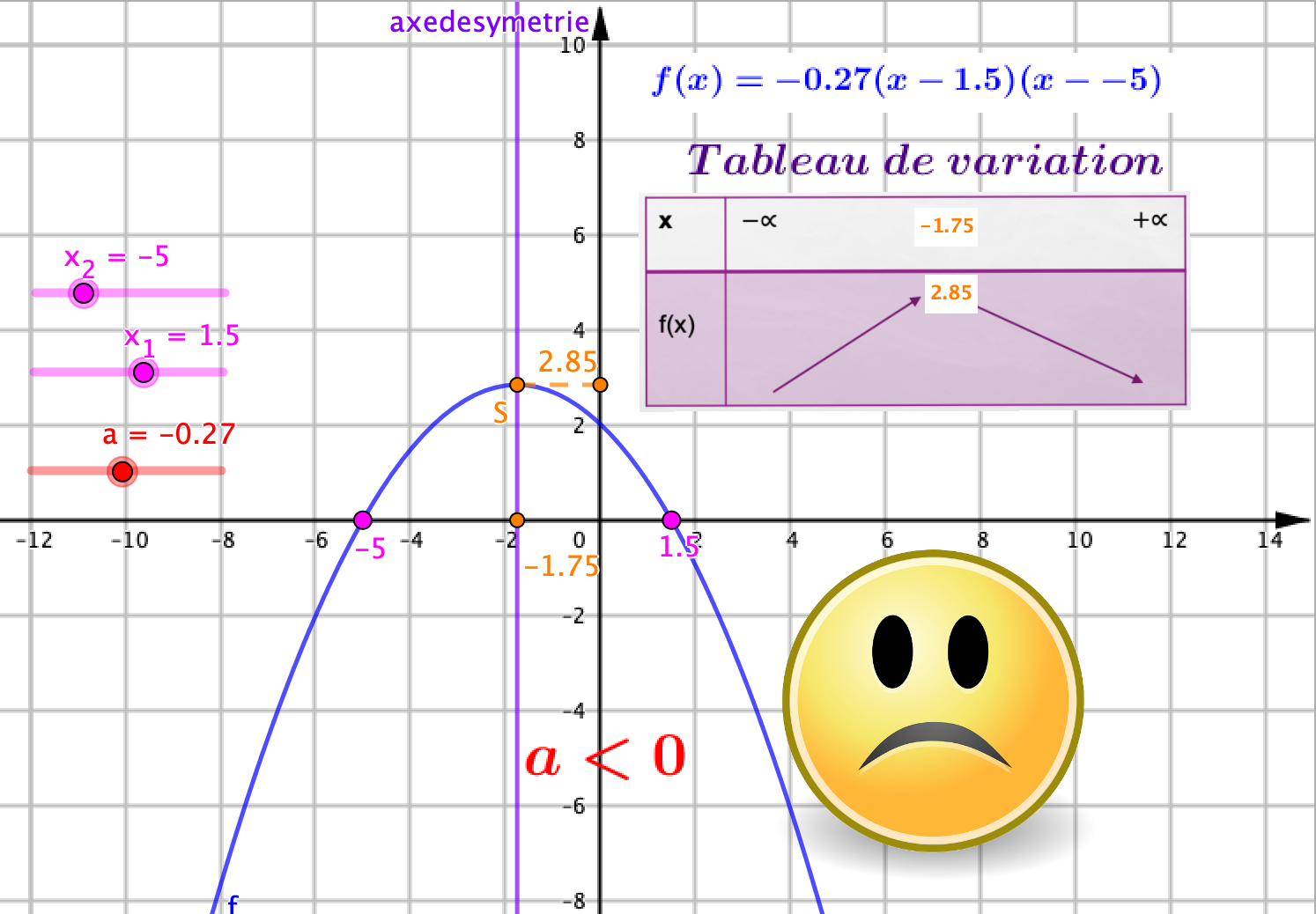 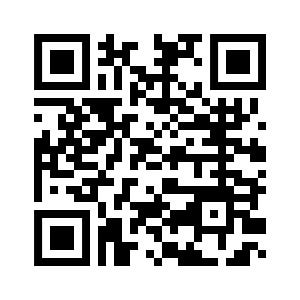 On peut déterminer:
……………………………………………………………….
……………………………………………………………….
……………………………………………………………….
……………………………………………………………….
……………………………………………………………….
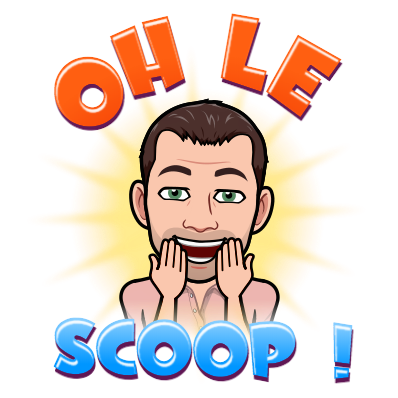 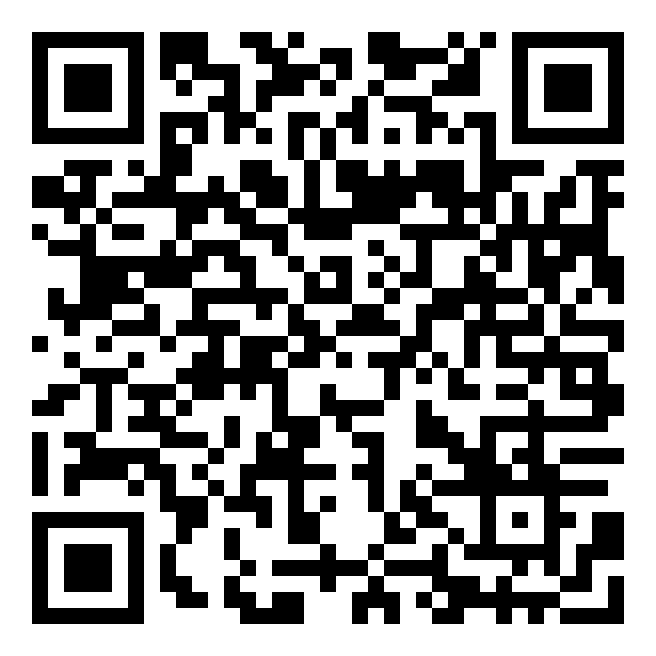 Entrainement :
mevel christophe
6
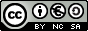 Que peut-on extraire comme informations de l’expression littérale ?
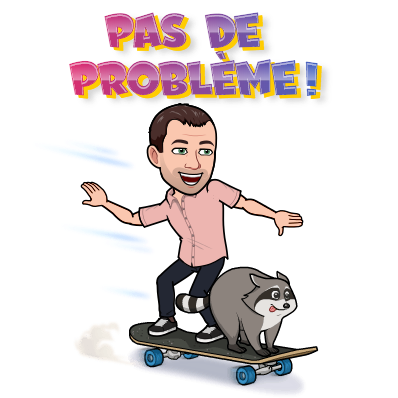 On peut déterminer:
………………………………………………………..
………………………………………………………..
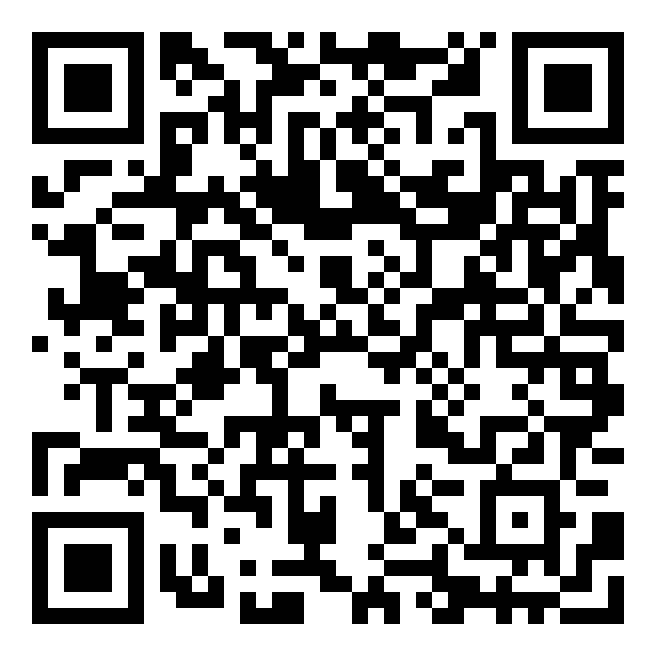 Entrainement :
b) Factorisation des fonctions polynômes de degré 2 connaissant au moins l’une de ses racines
1. Le cas où deux racines sont connues
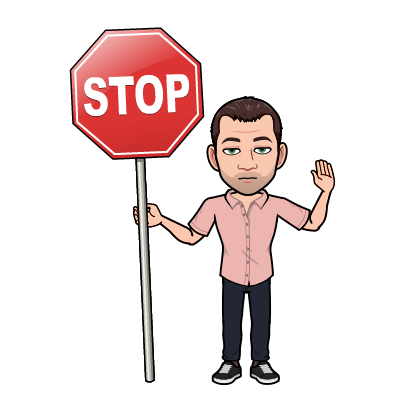 mevel christophe
7
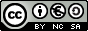 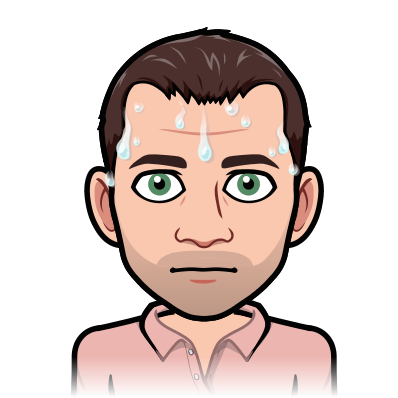 2. Le cas où une seule racine est connue
Entrainement :
Racine fournie
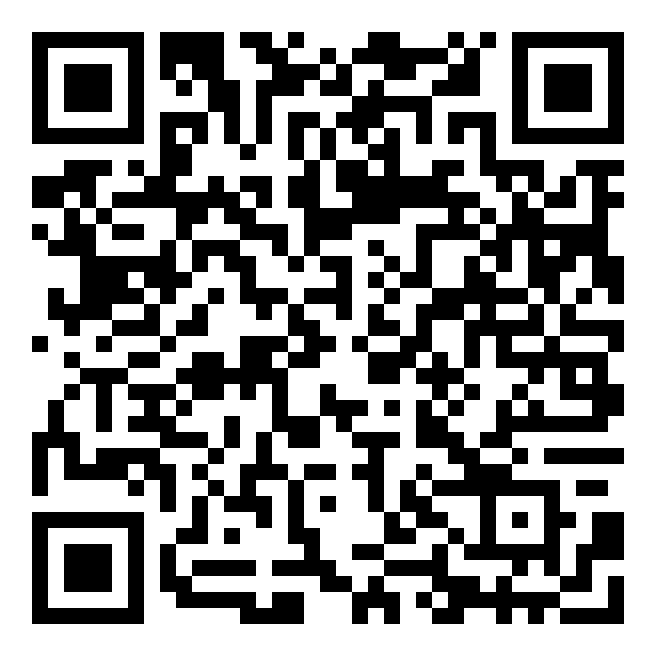 3°) On développe l’expression précédente
6°) Conclure
La factorisation de la fonction f est:
mevel christophe
8
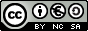 c) Étude du signe d’une fonction polynôme du second degré donnée sous forme factorisée
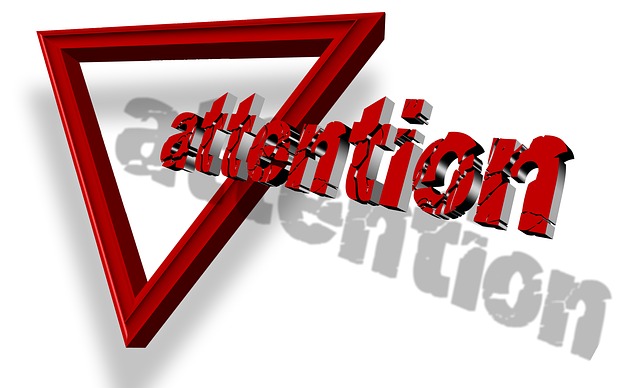 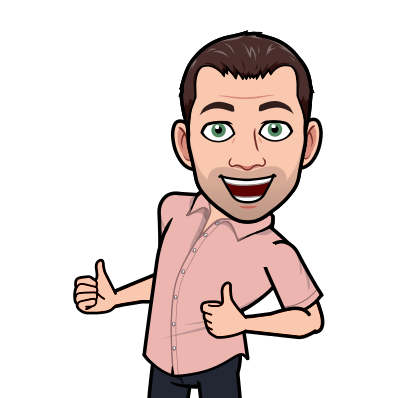 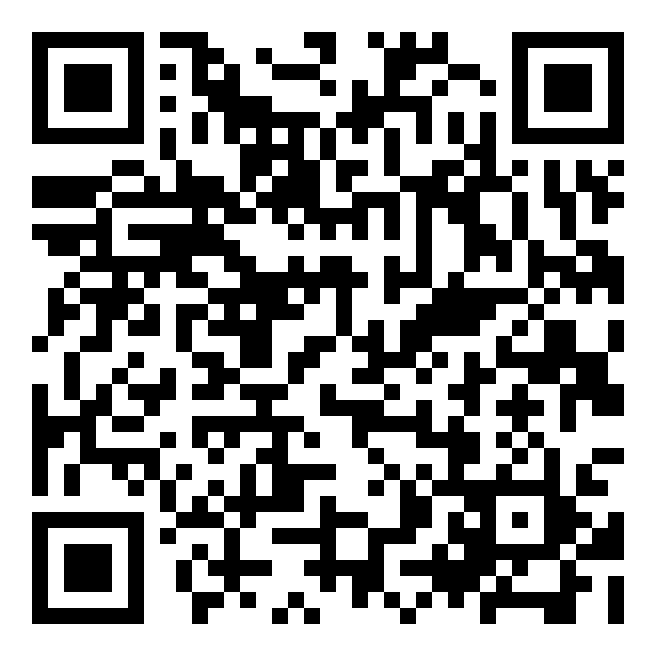 Entrainement :
mevel christophe
9
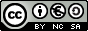